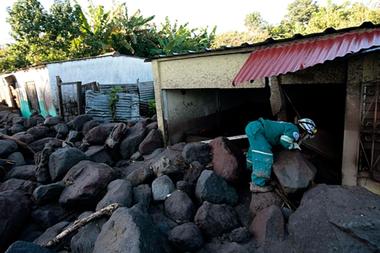 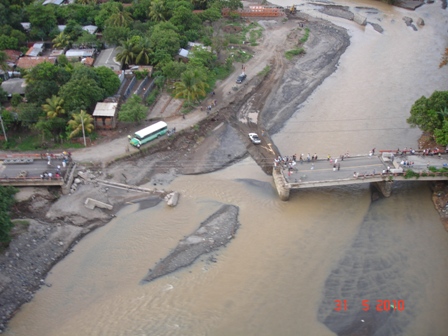 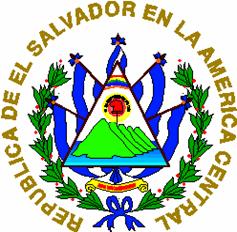 Ministerio de Medio Ambiente y Recursos Naturales
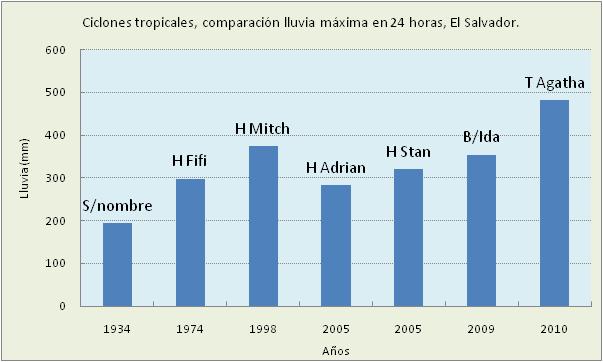 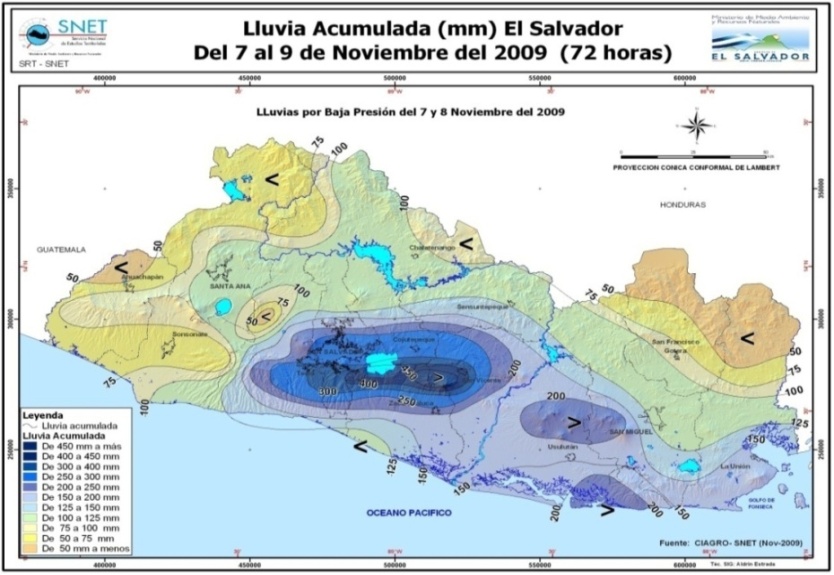 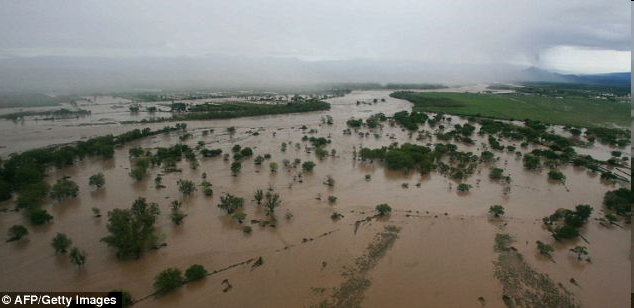 Restauración ¿Para qué? Herman Rosa Chávez
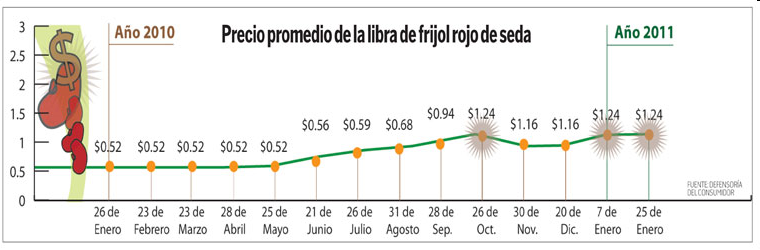 Foro-Taller: Pobreza rural, restauración de ecosistemas y cambio climático: Implicaciones para la gobernanza territorial en El Salvador 
	San Salvador, 4 de Mayo 2011
Parque Montecristo:  Respuesta a las inundaciones del río San José
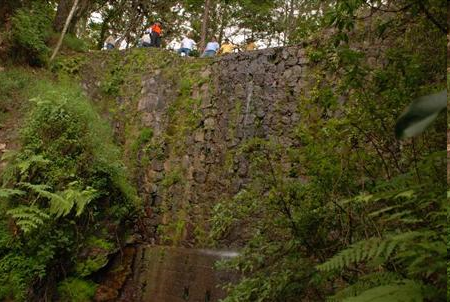 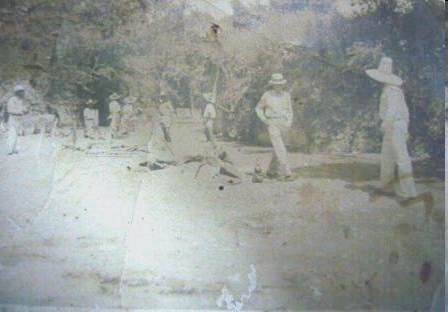 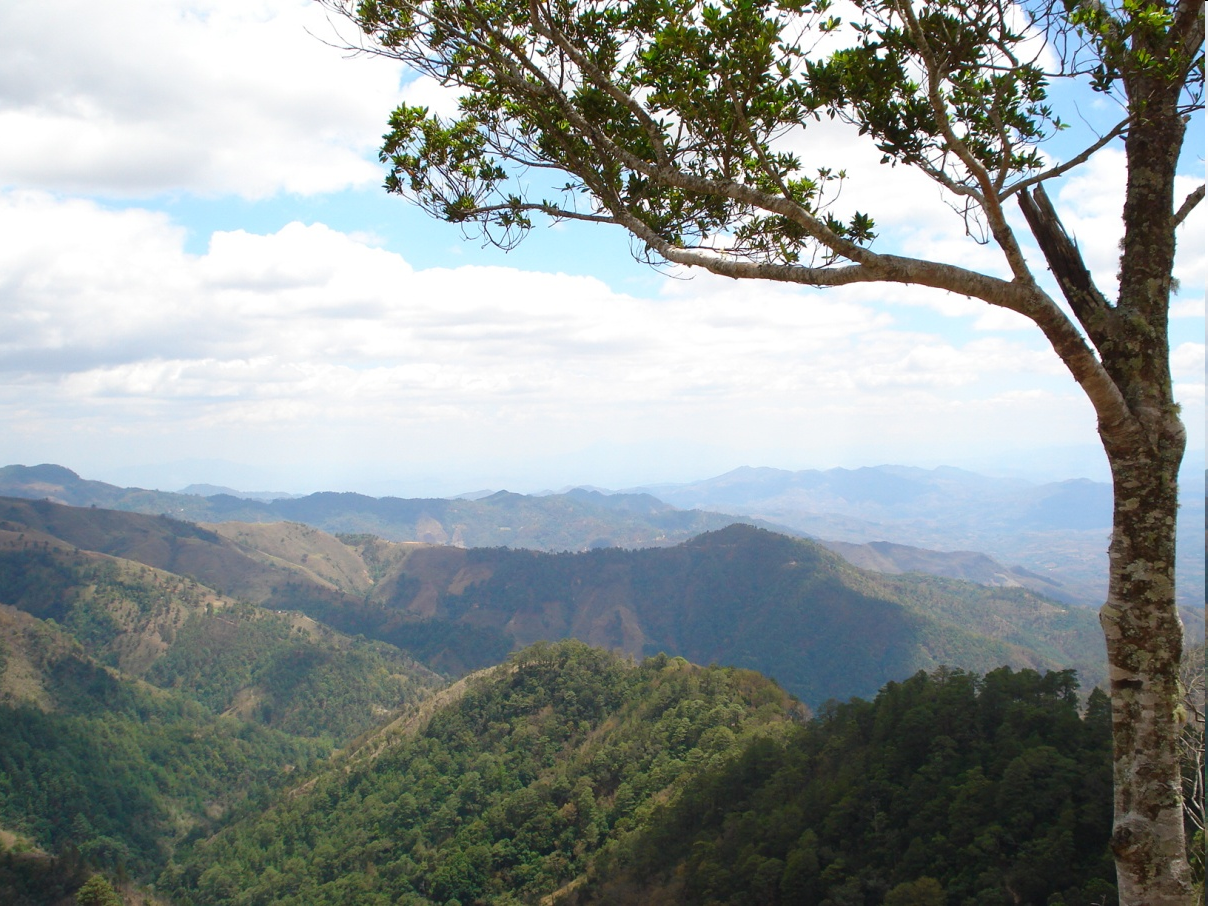 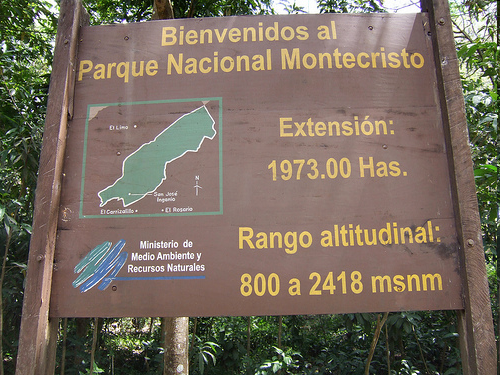 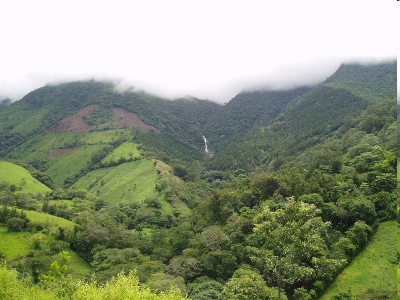 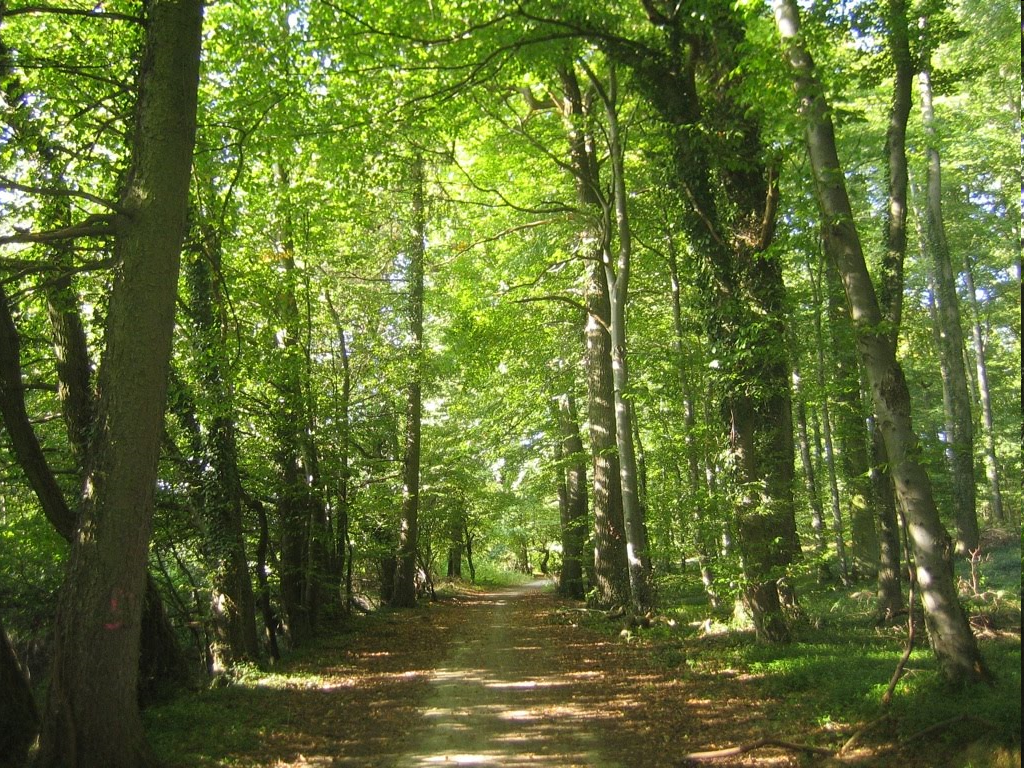 CINQUERA: Guerra y  Restauración
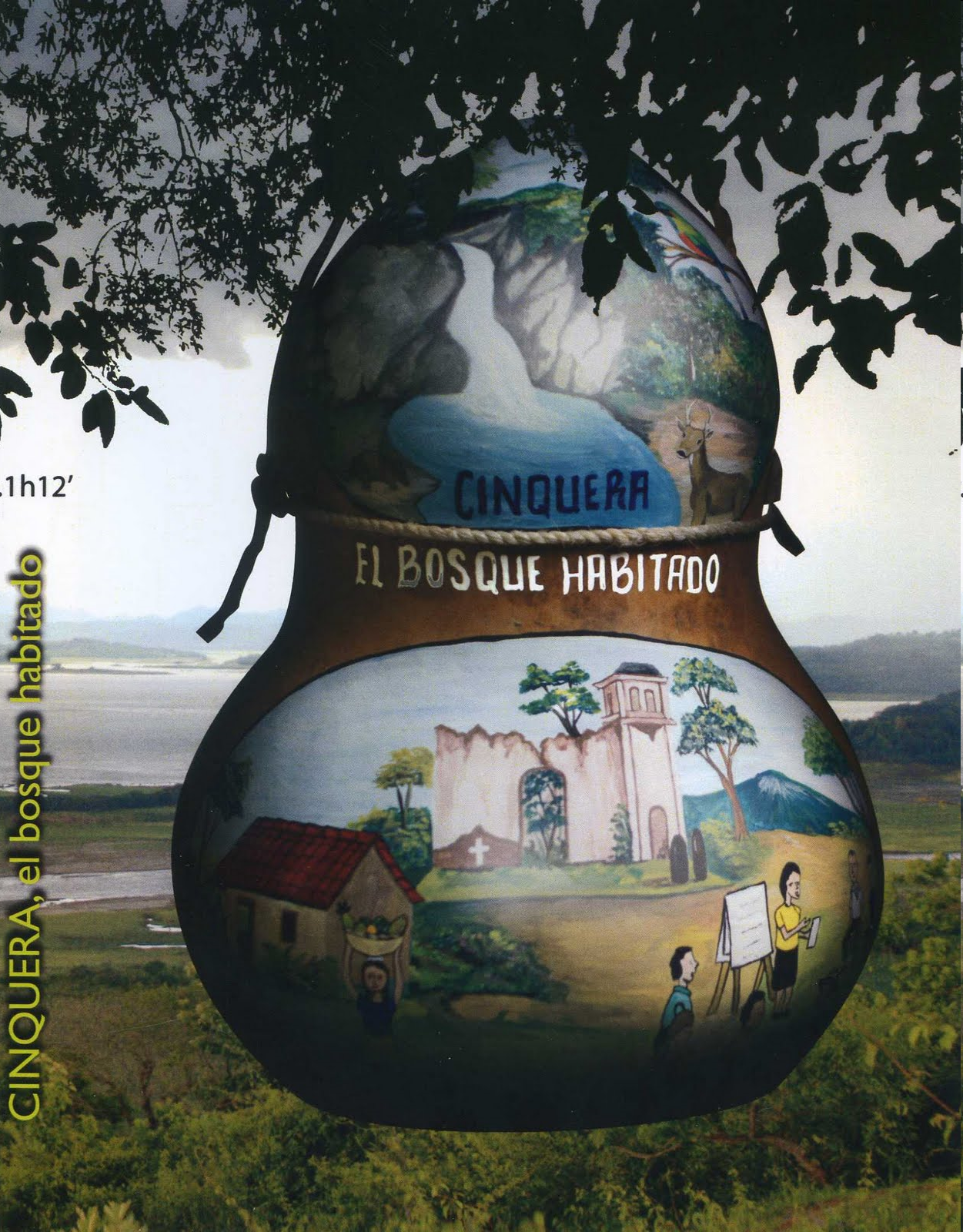 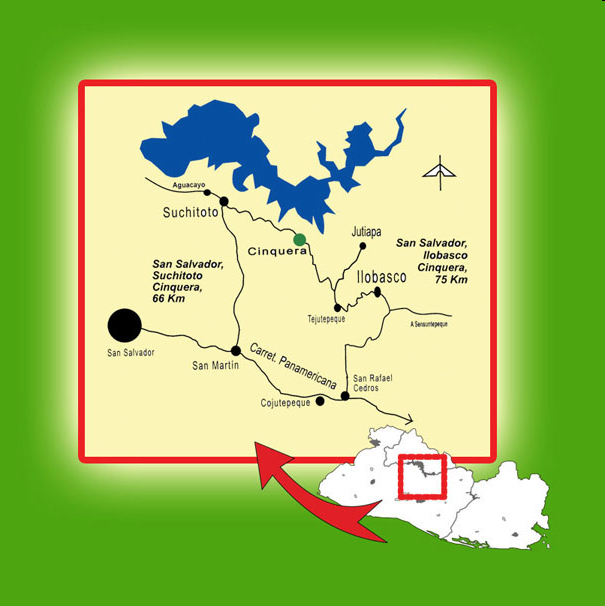 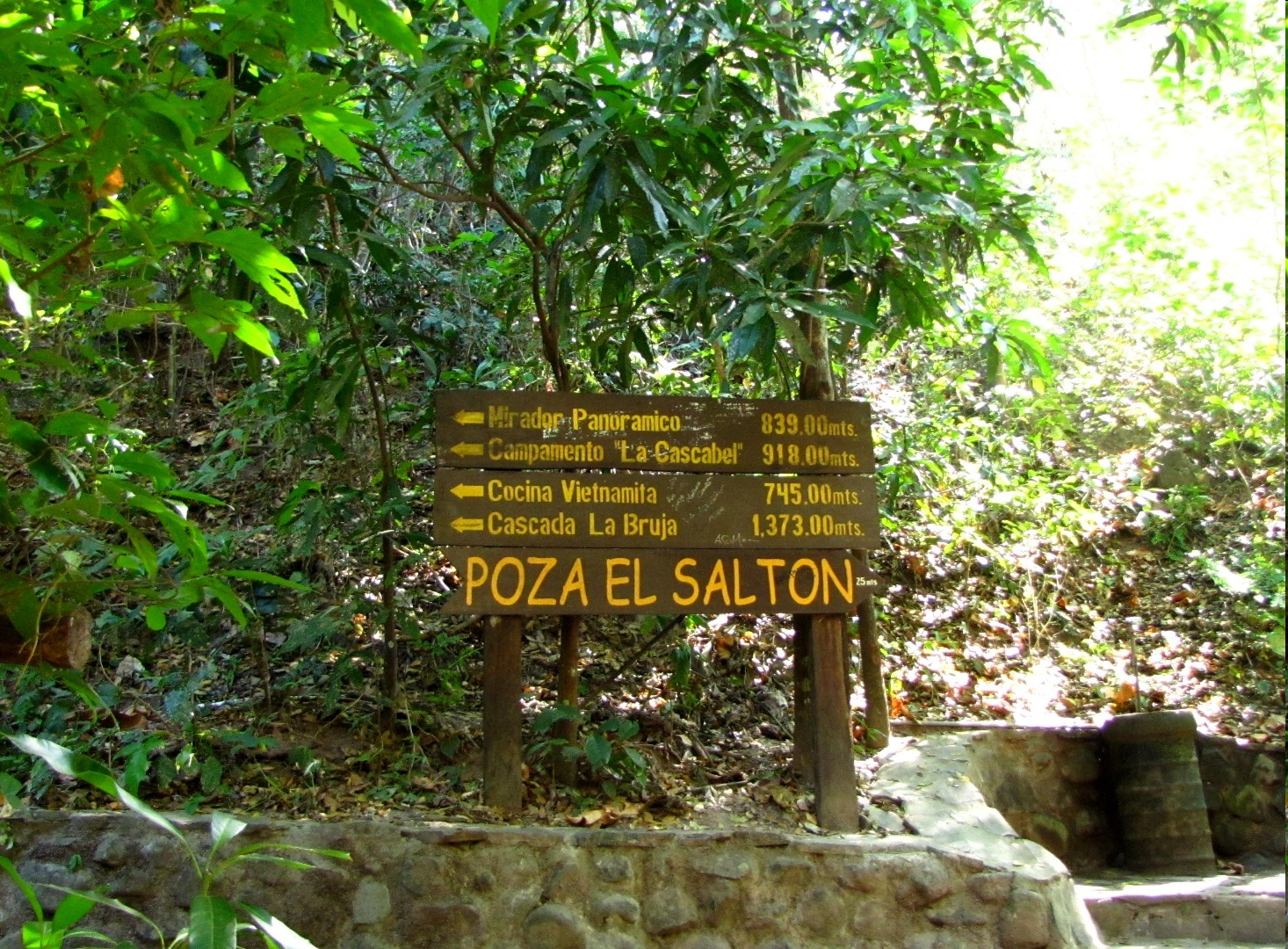 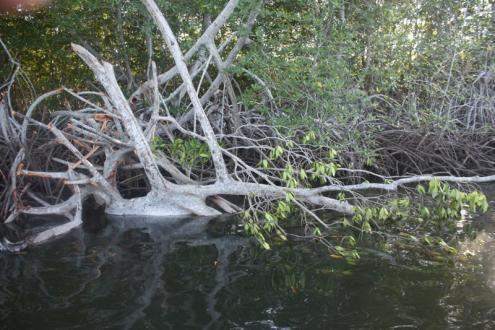 JIQUILISCO: ¿Enfrentando el conflicto con la restauración?
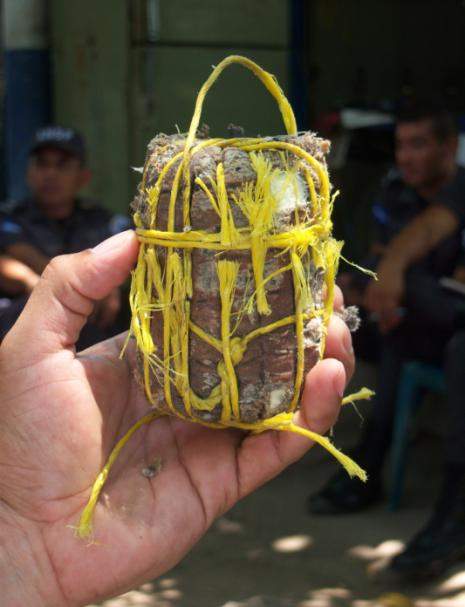 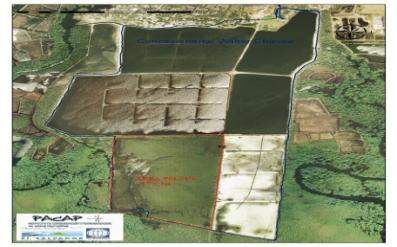 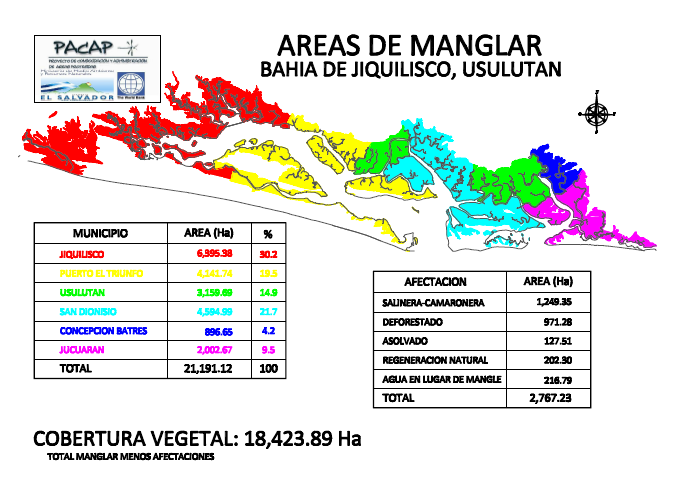 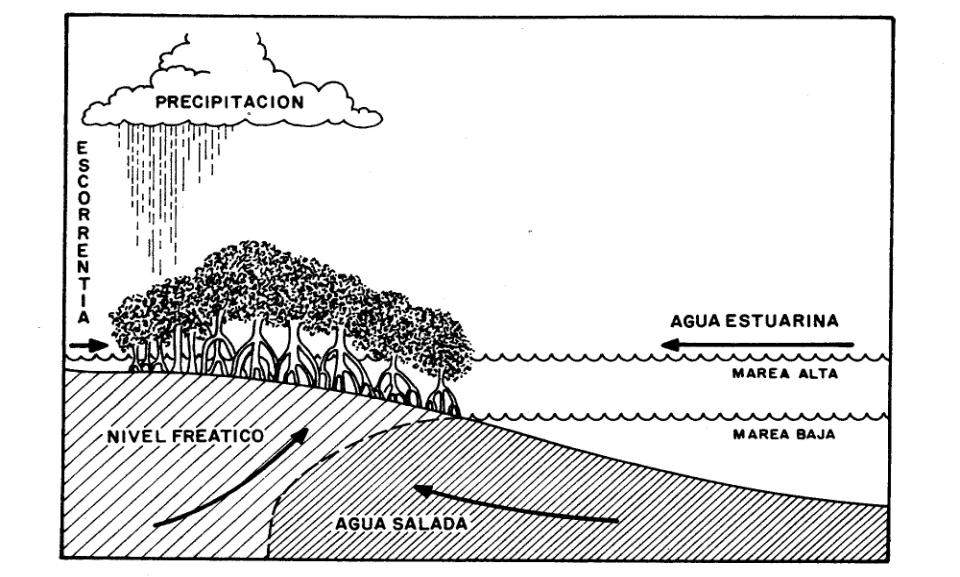 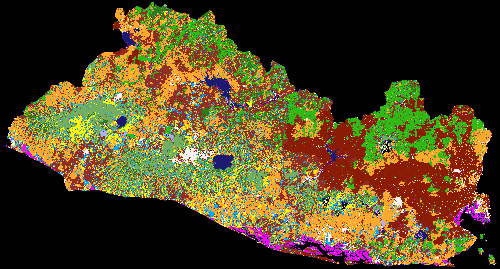 Bosque Denso
BosqueSeco
Manglar
Bosque/Café
Café
Forestales
y Frutales
Cha-parral
Cultivos
/Pastos
UsoUrbano
TM 1990
0.81%
9.3%
1.9%
3.2%
3.6%
1.2%
2.7%
63.5%
2.1%
TM 2000
0.92%
11.4%
1.8%
5.1%
3.0%
1.1%
5.0%
51.7%
2.4%
Cambios en el uso del suelo, 1990-2000 (LANDSAT TM)
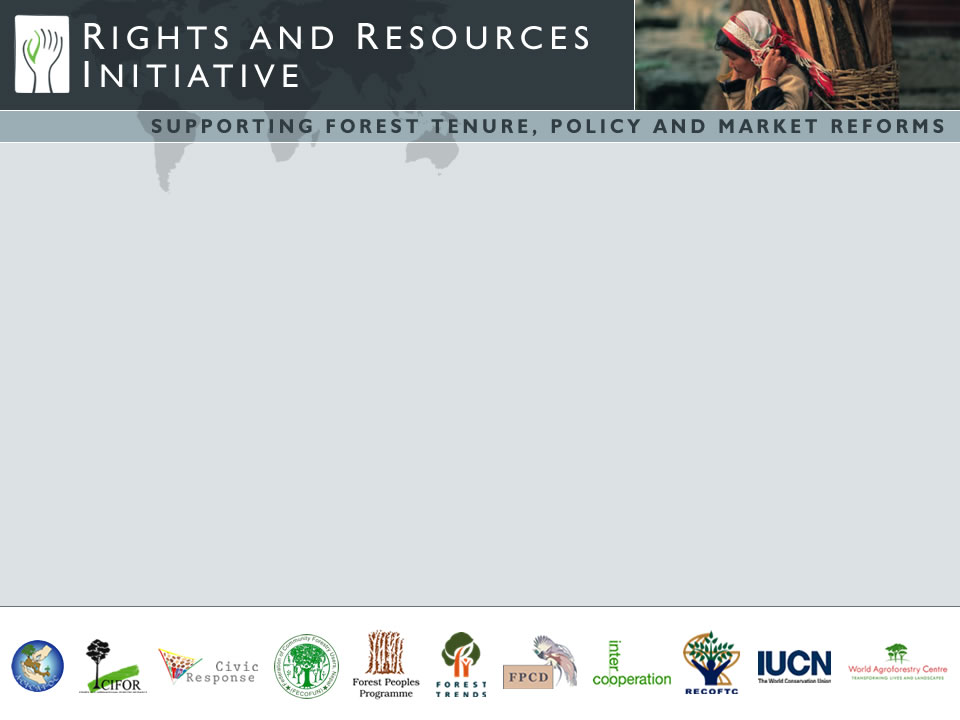 Lecciones para un Abordaje de la Mitigación basado en la Adaptación o para la Restauración del paisaje rural para reducir la vulnerabilidad social y ambiental
Deborah Barry – Iniciativa de Derechos y Recursos
Foro del Programa Nacional deRestauración de Ecosistemas de El Salvador
San Salvador, 28 de febrero y 1 de marzo, 2011
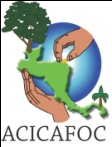 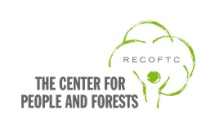 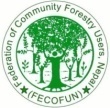 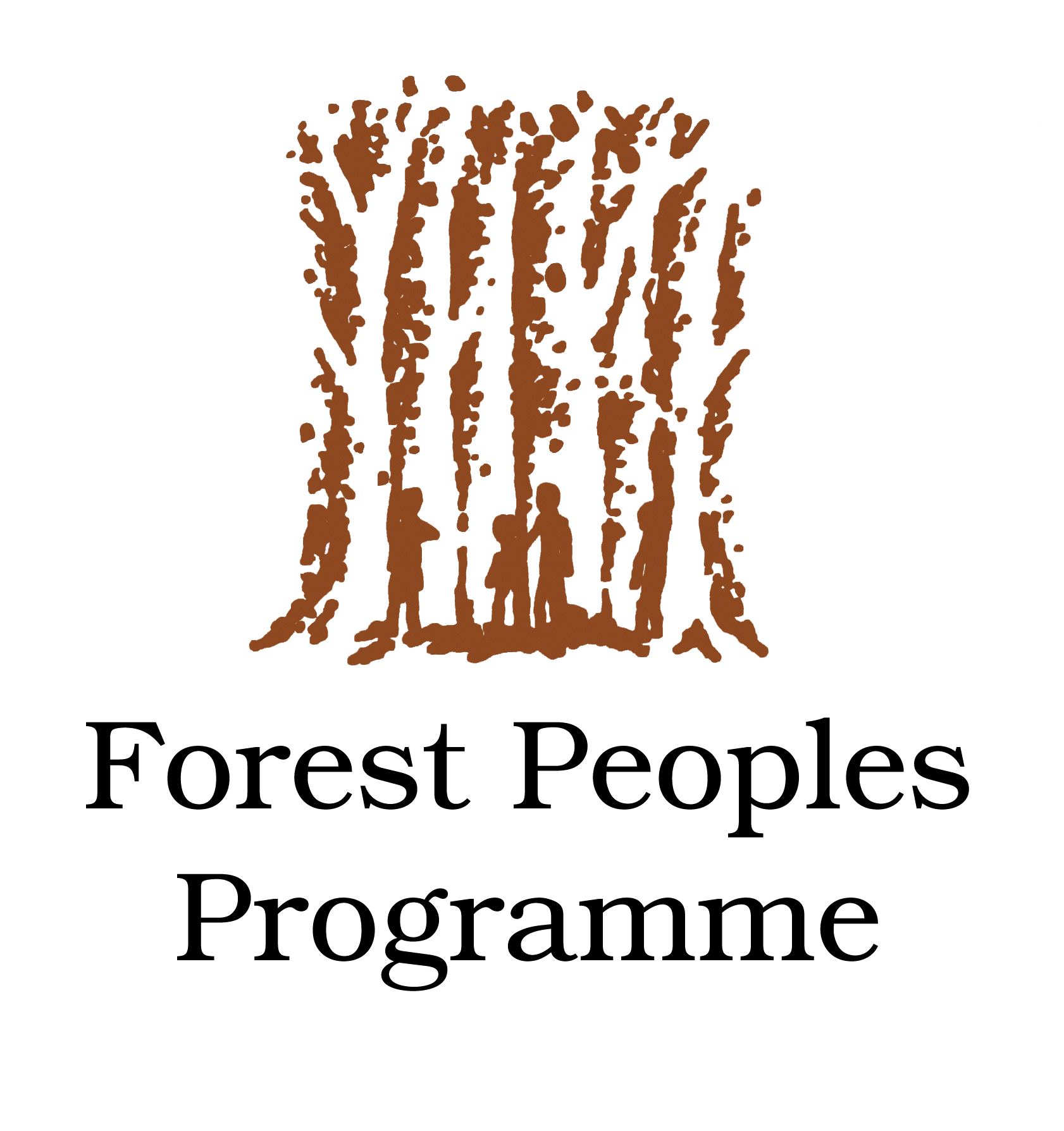 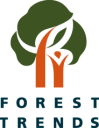 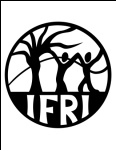 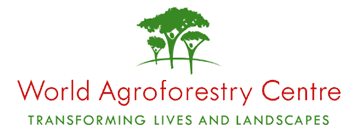 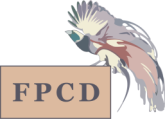 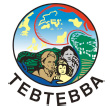 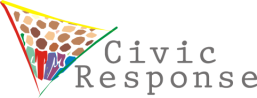 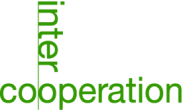 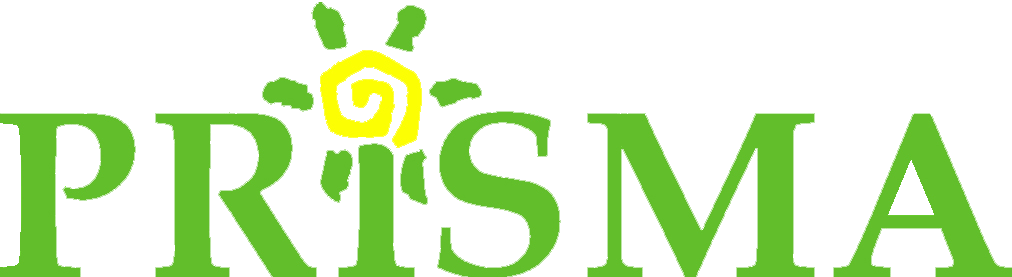 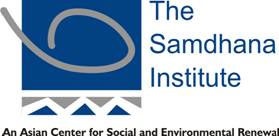 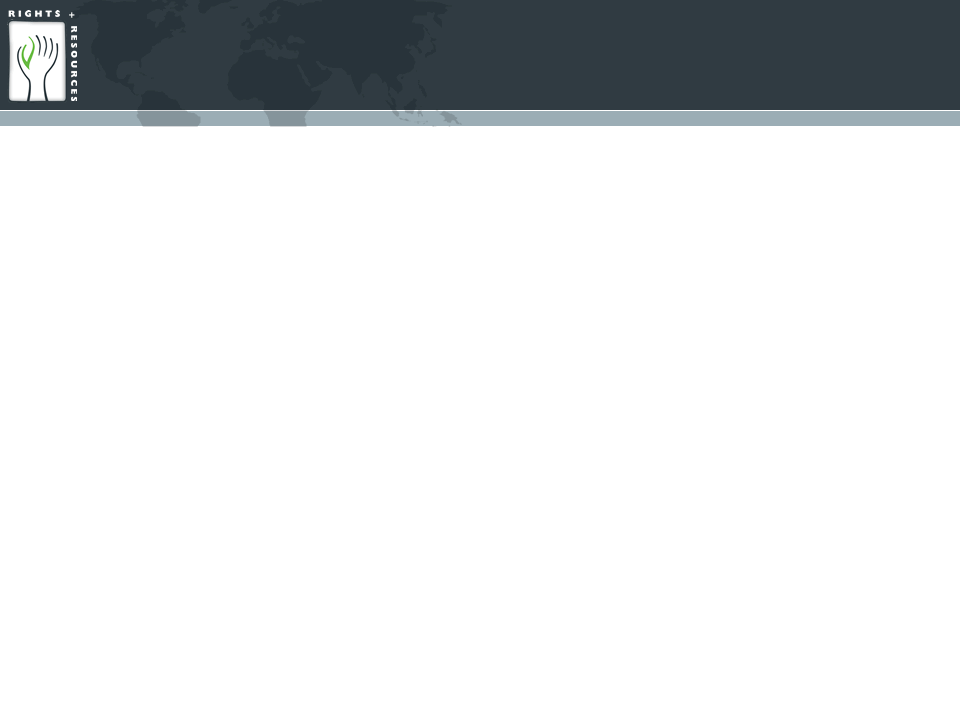 En cuanto a objetivos…… en ES
1- Poner reducción de riesgo humano (no la conservación) en el centro 
Requiere entender la relación  entre el  riesgo social y  la dinámica de degradación  ambiental y viceversa      

						 2- Priorizar la 						restauración de 						paisaje/servicio eco-						sistémico que mas afecta 					lo social
						3-  Empezar donde es 					socialmente posible
Slide Title
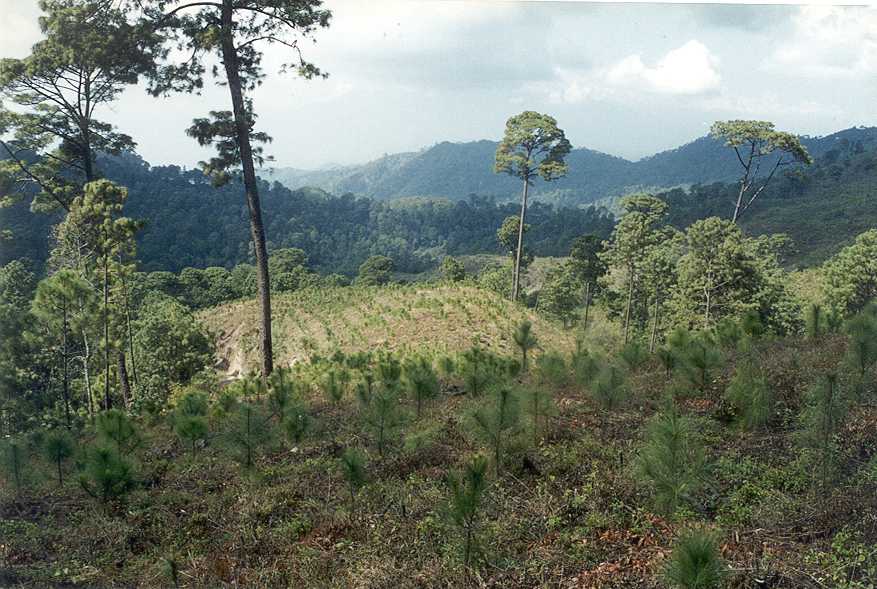 [Speaker Notes: Esta en el documento de MARN, escondido en la pg. 5. No es solamente un debate o batalla entre geógrafos y conservacionistas, la selección de términos emita señales e interpretaciones del enfoque que uno busca.   Restauracion de ecosistemas enfatiza lo ambiental, paisaje une el hombre con el ecosistema o su medio ambiente]
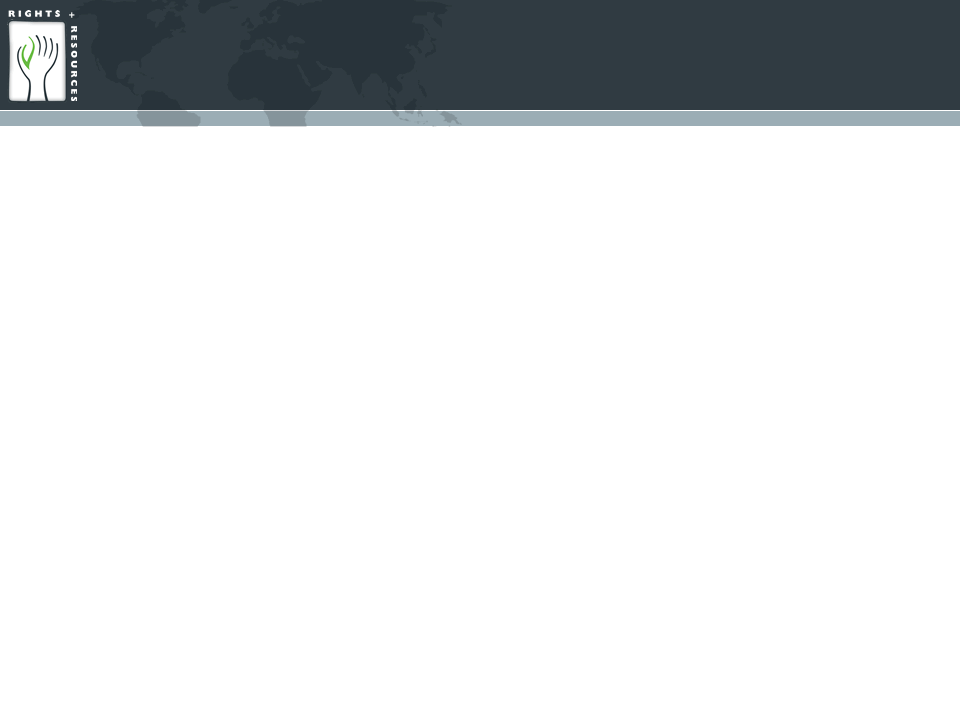 Lecciones de REAL(U) para ES
El Contexto agrícola es clave para el éxito en un los programas  o  proyectos de REDD+ y Adaptación
Agricultura es la principal causa de la deforestación  y degradación de las tierras:  ´agarrar el toro por los cuernos´
El futuro  de los bosques y la agro-foresteria esta íntimamente vinculado con el manejo de paisajes agrícolas.  También es el futuro de la gente para  poder adaptarse. 

Hay que reubicarse en el paisaje: mover del bosque a lo agricola 
		-  escasez de tierra agrícola
 		-  aumento en precios de los productos alimentos
		-  costo de oportunidad para carbono baja
		-  pero, potencial para incluir las practicas de la  agricultura de produccion 	   baja en carbono. (low carbon agriculture)
Slide Title
[Speaker Notes: La agricultura va tener que proveer una seguridad alimenticia frente a cambios climaticas que afectan la produccion.   Los arboles y tierras boscosas son una reserva]
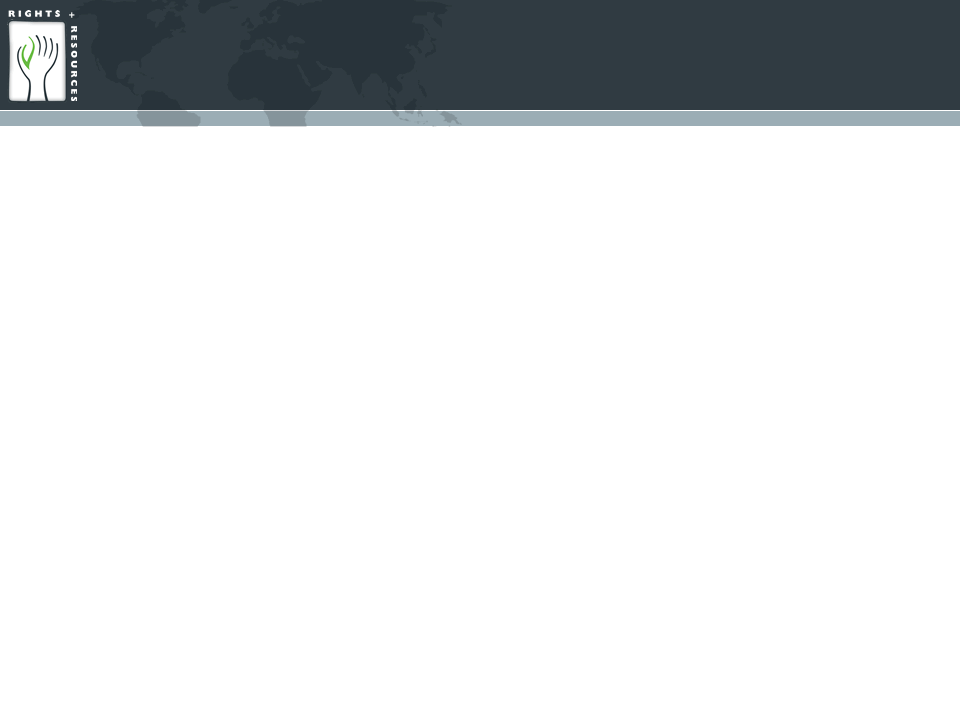 Midiendo la resistencia agro-ecologica
….los campesinos despues de Huracán Mitch
Los paisajes agro-ecologicos resistieron mas que los convencionales

   La practica de la resiliencia estaba ya presente desde tieimpo

  El factor clave no eran las practicas en si, sino la capacidad de INNOVAR 

Protagonismo en la innovacion es local
Slide Title
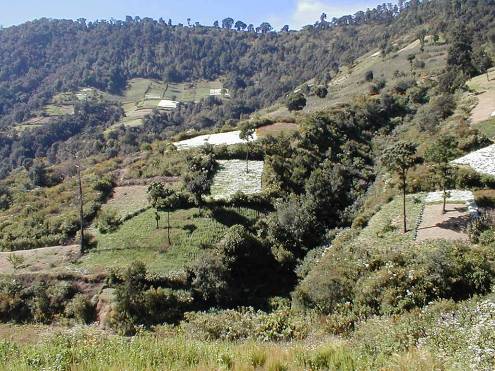 [Speaker Notes: Estudios:    1999, 2000  Despues del Huracan Mitch (nov 98)   Vecinos Mundiales y Eric Holt Gimenez en Guate, Nica, Honduras. ES]
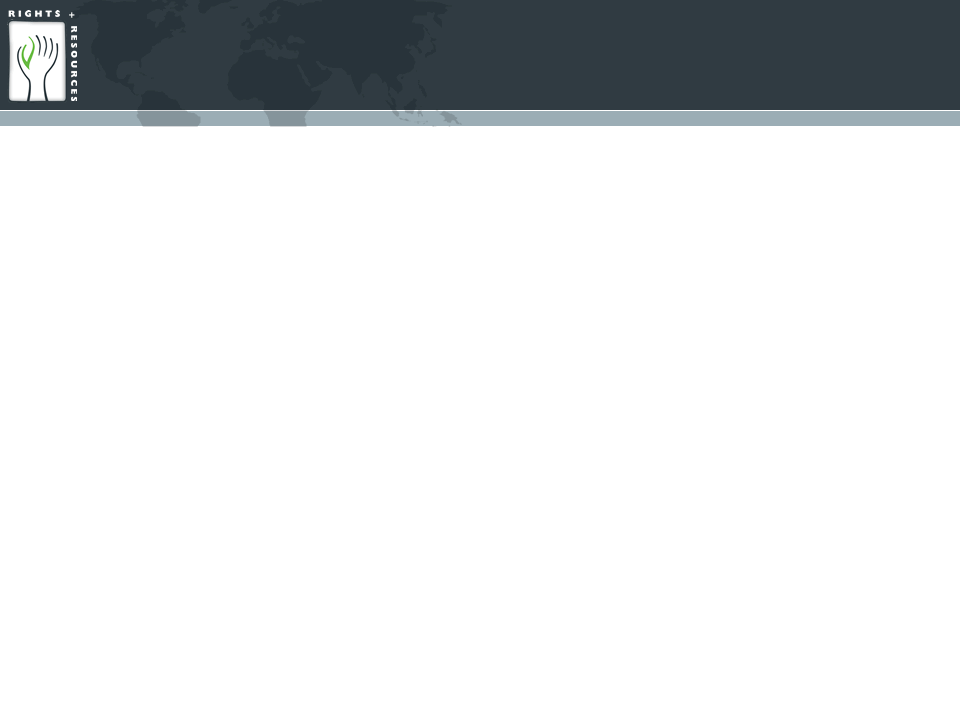 5 grandes retos institucionales
1) Ubicar el Programa de Adaptación dentro de una    	estrategia de desarrollo agro-ambiental de largo plazo

2) Terminar la reforma de tenencia de la tierra 
    
3) Alinear las leyes y políticas claves a nivel central 

4) Impulsar e orientar la creación de las nuevas ´reglas del juego´ local:  Sistema de acuerdos  entre los actores en el paisaje (cuenca, mini-cuenca, localidad(es) a las escalas manejable

5)  Crear los mecanismos  que permite la gestión  local influir en las reglas del juego central: (en el territorio no existe lo sectoral)
Slide Title